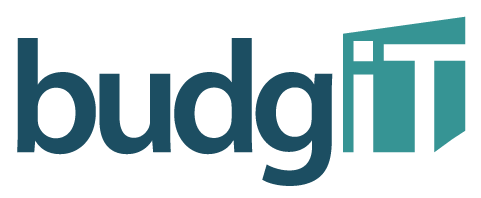 Data Analysis and
Visualisation
Training Manual
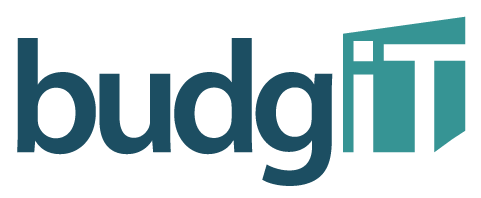 Data Appreciation and Analysis
Data as a Value of Communication 
Primary data points  
Data Engagement model 
Data Analysis Tools
Understanding Data (Trend and Predictive Analysis) 
Data Sourcing
What is Data?
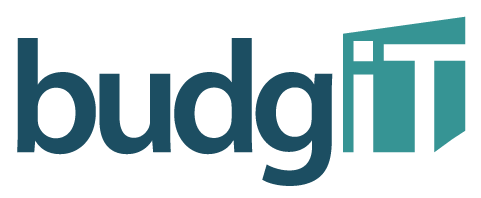 In class context, we adopt the definition of:
“ (Hidden) factual information (as measurements or statistics)  that can be used as basis for reasoning, discussion, or calculation” or 

“a collection of facts from which conclusions may be drawn”

Data  is not only in numbers, it is a signal to presented in a form  that can assessed to make lead a discussion or provide guide decision towards a specific action.

Data is the value for communication and informed decisions. It is the raw material where information can be obtained. 

The data could be in the form of numbers, words, pictures, maps, and even newspaper articles.
Worksheet – Choose Data, Knowledge, Information & Presentation
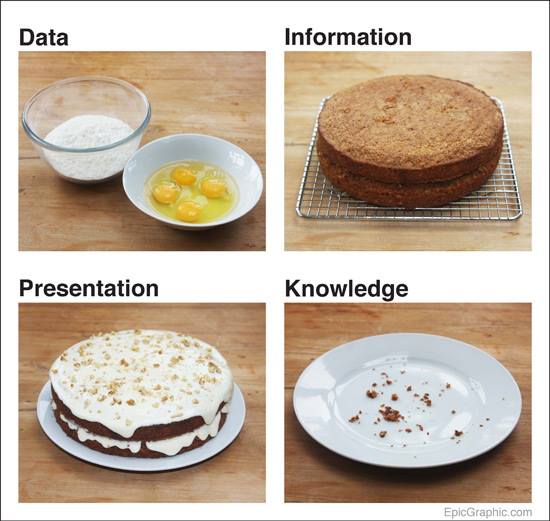 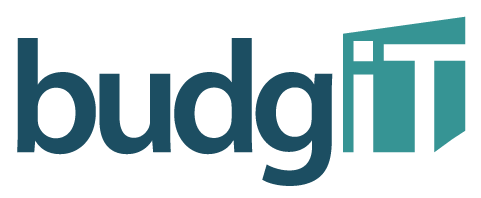 Discussions 
& Decisions
The Lifecycle of Data
Personalization
Knowledge
Presentation
Information
Engagement
The
Data
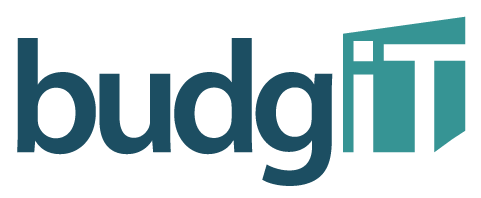 Public Finance: Data Points
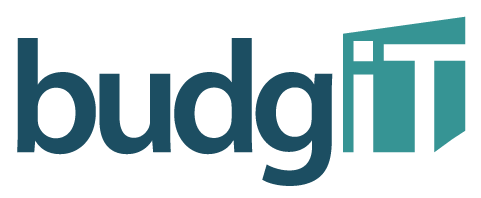 DMO
Accountant- General
Central Bank of Nigeria
Budget 
Office
Accountant- General
International 
Research 
Platforms
FIRS & Customs
National 
Planning 
Commission
NNPC
Data Engagement
Analysis 
Baseline Analysis 
Predictive Analysis
Trend Analysis
Visualisation (Examples) 
Charts and Graphs 
Object design 
Infographics 
Interactive Applications
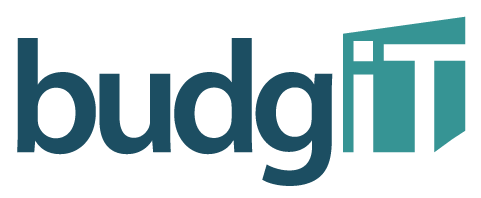 Data Sourcing
Data Sourcing 
Primary Data Sources 
Secondary Data Sources 
Inferred Data Sources 

Accessing Data Integrity
The Signal and Noise Scenarios 
Validating claim to source 

Understanding types of sources
Documents
Observations 
Questionnaires 
Interviews
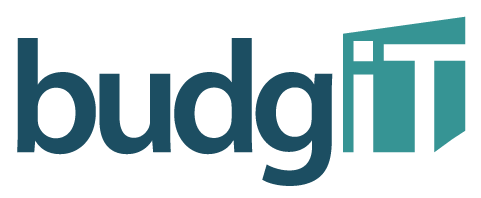 Data  Analysis Tools
Microsoft Excel 
Online Spreadsheets 
Fusion Tables 
Tableau 

Imaginations
Thoughts 
Narrative
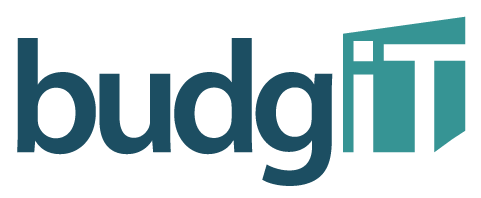 2.0   Data Lifecycle, Storytelling & Visualisation
Data Collection 
Entry 
Validation and Improvement 
Restructuring the Metrics 
Data Publishing and Communication 
Feedback Integration
Basic Microsoft Excel Class
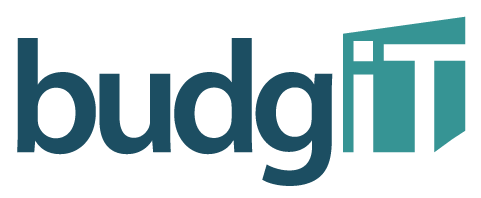 Data  Mining Process
Understanding the data lifecycle 

Identify the challenges. 

Tell Process improvement

Look at another angle 

Validation Methods & Interlinked Formats 

Identify the Core Metrics to simulate
Collection 

Entry 

Validation & Improvement

Restructuring the Metrics

Advanced Data Analysis 

Data Publishing 

Feedback Integration
Entry
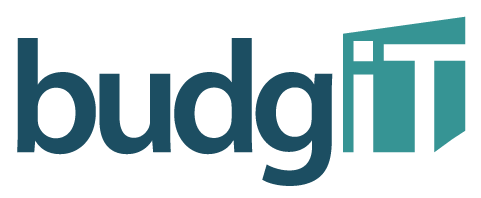 Data Collection
Identify the primary sources per data 
Define Platforms of Data  Collections 
Web 
Direct Mail 
Choose bracket of data  that needs  further validation
Define the Entry Approach
Do we at anytime have certain doubts over data provided by a source organisation which forms a wrong basis 
of  judgment  for non- partisan  analysis?
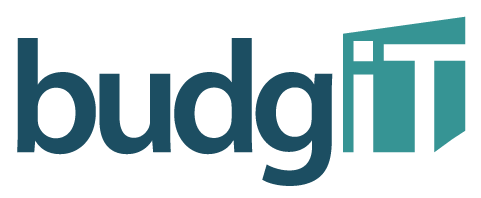 Data Entry
Cleaning Up Approach 
Re-entry Approach 
Dynamic Generation & Approach
Data Mining and Analytics 
Managing Data Overhead from the Sources
Which approach do we prefer? The cleaning up method or data re-entry  method? Which is more 
better for accuracy purposes?
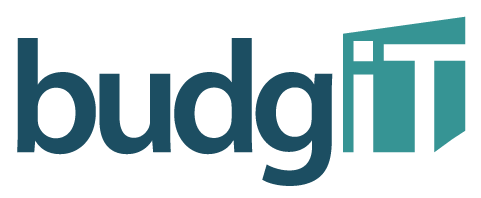 Data Validation
Access Levels  for Validation 

Peer review mechanism
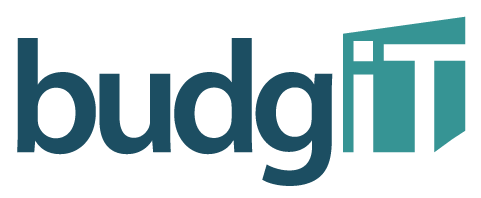 Restructuring the Metrics
Choosing the Metrics 
Personnel Costs  
Capital Expenditure 
Revenue 
Recurrent Revenue 
Sorting
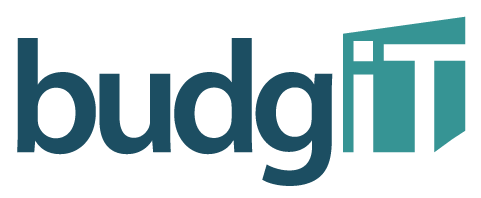 Data Publishing & Effective Communication
Effective Use Graphs & Charts 
Object linked representations 
Infographics 
Interactive Application 
Open Formats & APIs
Social Media Usage
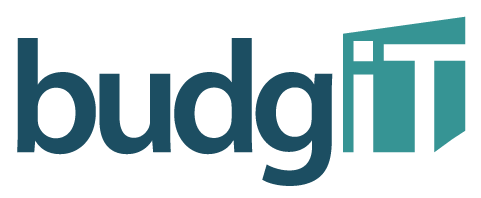 3.0 Data Publishing & Effective Communication
Rules of Visualisation 
Understanding the Output and Process
The Art of Questioning 
Simple online visualisation types 
Introduction to Charts, Graphs & Number Use
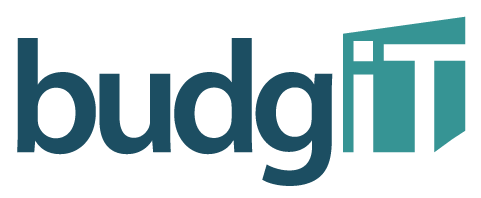 Conversation & Attention Span
'The true length of a work is its ability to generate an infinite variety of interpretation‘ Ben Okri 


The true beauty of a visualisation  is in the depth of discussions and varied perspective to the data.
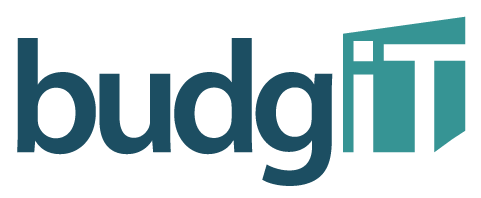 Communication Tools
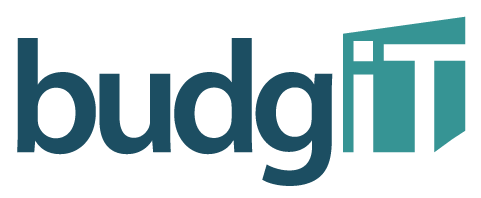 5 Rules of Visualisation
Find a Story 
Define your Audience 
Be objective and offer balance.
Be Inclusive in Data Approach 
Keep Editing and Improving
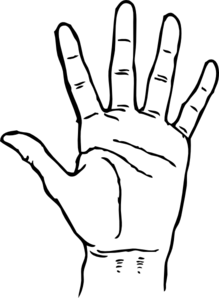 The Art of Questioning
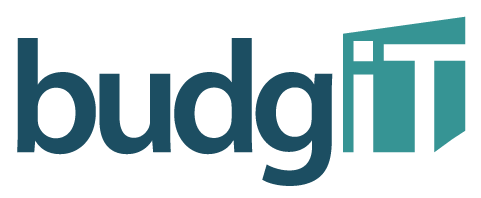 Does it provoke human interactions? 

Do it make sense and deepens knowledge? 

2. Is it a gateway to a more detailed data? 

3. A visualization does not mean substituting pictures for words but they serve as interfaces to human interactions that create new opportunities for discussion and action.
STARTING OUT
Source the Data 
Define your Audience
Dimension Data 
Craft your story 
Build/Integrate with Platform 
Develop a Feedback System
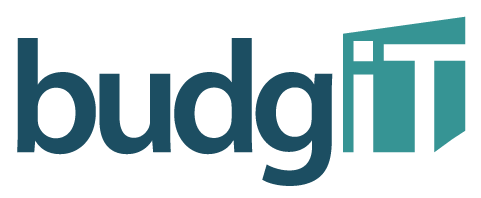 DIMENSION DATA
Spreadsheets 
Fusion Tables 
Graphs 
Tableau 
DataWrapper
Map Tools
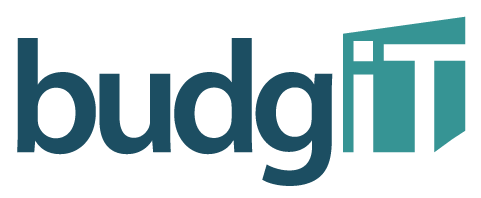 CRAFT YOUR STORY
Find Insight
Lead not Control the Narrative 
Predictive Analysis 
Trend Analysis 
Peer Comparison
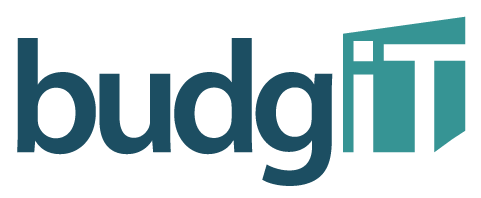 infogr.am
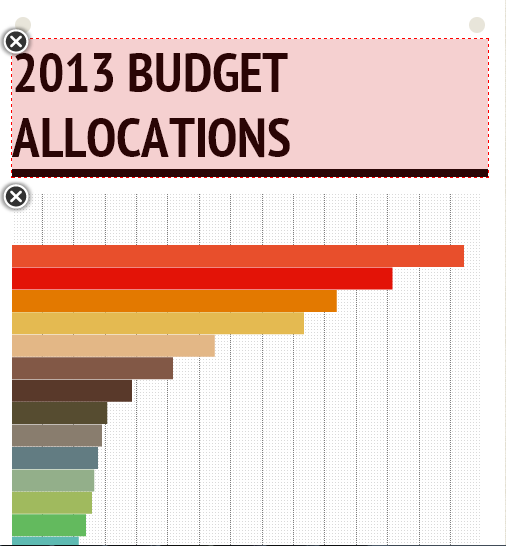 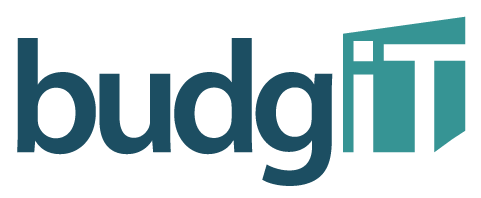 The Picture & the Data
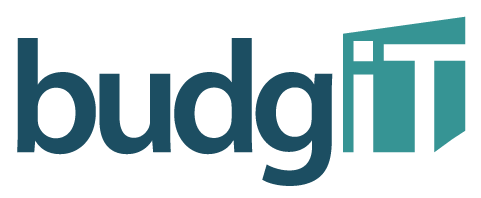 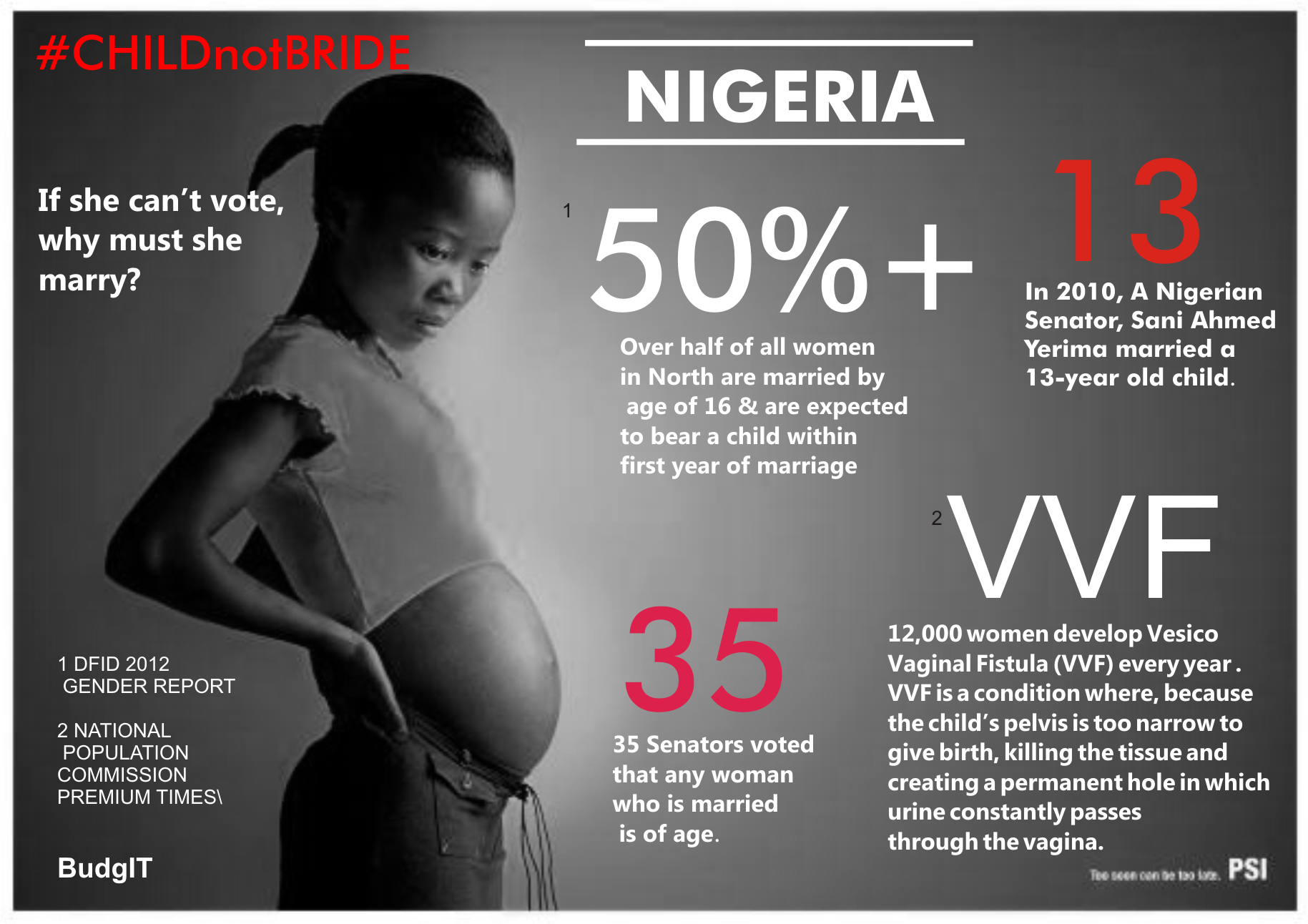 Bar Chart : Trends and Item Comparison
Source: INEC, BudgIT Research
Xxxxxx
Line Graphs: The relationship between two types of information
Source: Federal Ministry of Finance
After the exit of Nigeria from the Paris Club, amount used in servicing Nigeria’s external debt dropped . However, domestic debt service has risen with the appetite of Nigerian government for domestic bonds and treasury bills.
Pie Chart: Compare Parts of the whole.
Nigeria Uncompleted Projects
Source: Federal Ministry of Finance
Xxxxxx
4.0 Data Publishing and Communication
Effective Use Graphs & Charts 
Object linked representations 
Simple Infographics  Samples using Microsoft PowerPoint 
Course Evaluation
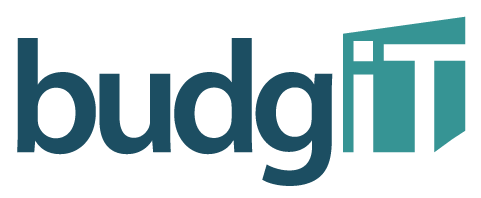 The White Space Phenomenon
AMOUNT (N'bn)
NO. OF
TOTAL
Projection
S/N
MDAs
PROJECTS
2011 Budget
(2012 - 2014)
2012
2013
2014
†
1
42
44.63
401.24
306.14
191.22
898.60
FCTA
†
2
NIGER DELTA
124
51.98
856.70
670.76
409.90
1,937.35
3
AVIATION
98
28.71
91.21
18.02
78.99
188.23
4
DEFENCE
203
38.25
110.02
59.45
19.85
189.32
5
EDUCATION
1,374
51.83
55.37
40.38
30.10
125.85
6
HEALTH
968
55.41
161.64
123.55
118.02
403.21
7
INTERIOR
127
6.78
16.37
15.51
14.88
46.77
8
POLICE
120
10.06
62.28
60.86
58.24
181.37
9
POWER
532
87.25
78.66
149.58
37.19
265.43
10
TRANSPORT
46
53.98
99.87
29.92
16.13
145.92
11
WATER
659
62.05
250.17
149.87
630.01
1,030.05
12
WORKS
400
155.39
297.68
281.77
128.32
707.77
13
AGRICULTURE
270
31.40
31.54
100.69
103.79
236.03
Total: 13 Big Spending MDAs
4,963
678
2,513
2,007
1,837
6,356
17 Other MDAs
1,331
249
174
373
93
641
Total
6,294
927
2,687
2,380
1,930
6,997
† Projects include critical new projects.
Further on Capital  Expenditure : Large Number of Uncompleted Projects estimated at N8.4 Trillion. Unpaid liabilities of MDAs to contractors in 2010 alone are over N200bn.
3D Charts
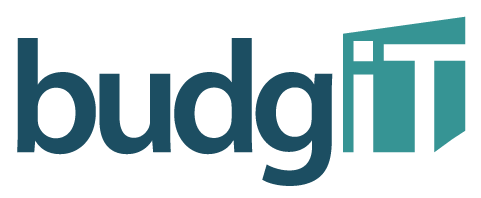 Source: INEC, BudgIT Research
Xxxxxx
Infographics
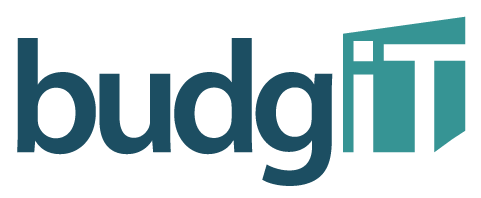 1. “A picture worth more than a thousand words”. Using simple graphics to communicate complex amount of information or data 

2. Creating an effective infographic requires 
A clear conceptualization of the message or story that the graphic is intended to convey
A method for translating that concept into a ﬁnished product.
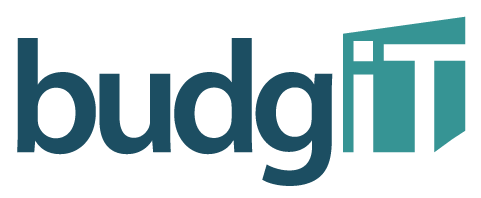 Object-linked Representation
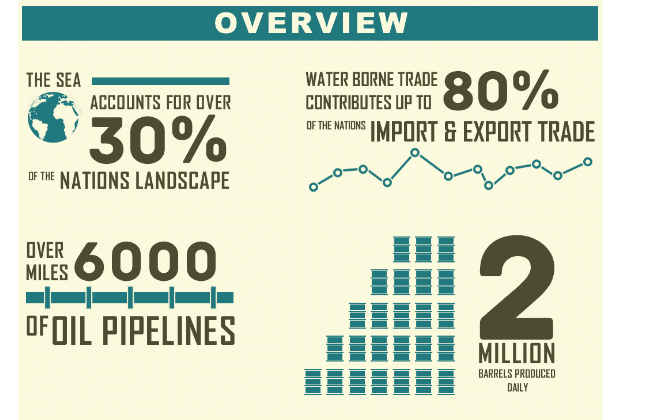 Source: Nigerian Navy
Object-linked Representation
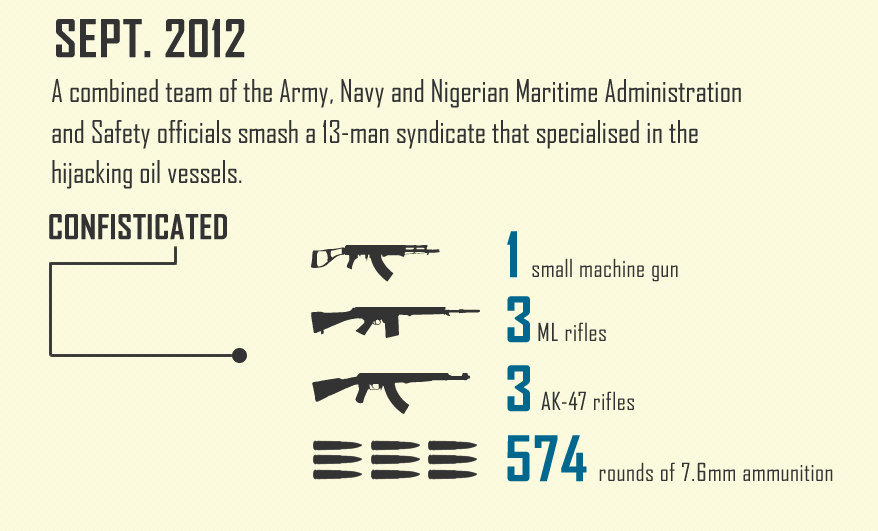 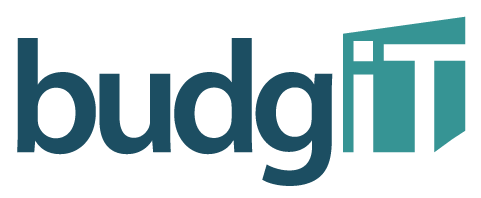 Source: Nigerian Navy
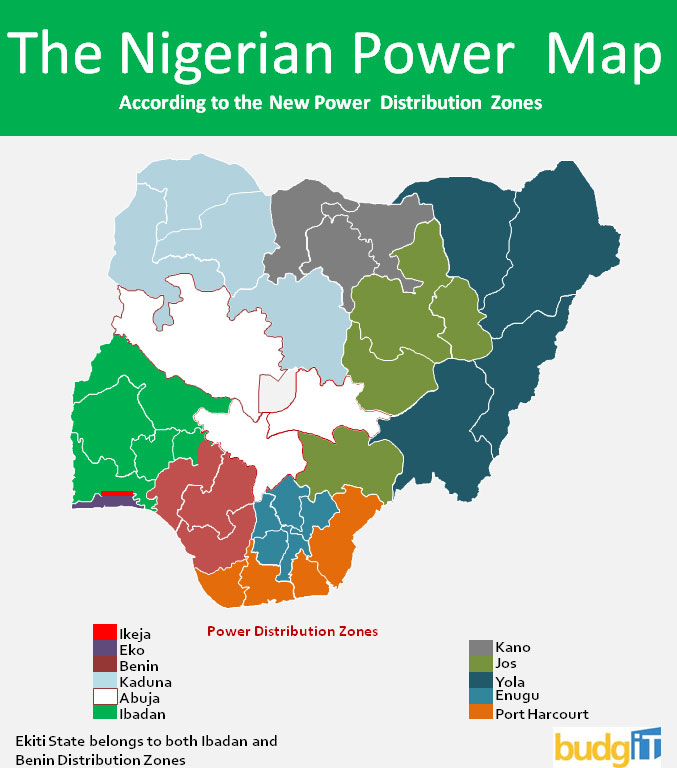 Maps
Data now better visualized, 
What do you see? 

Using Maps effectively for data 
Representation.
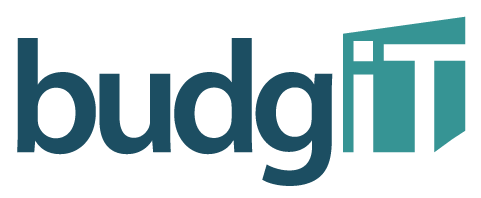 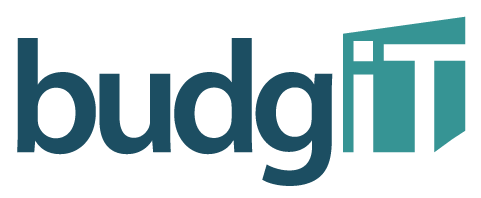 Infographics using Objects
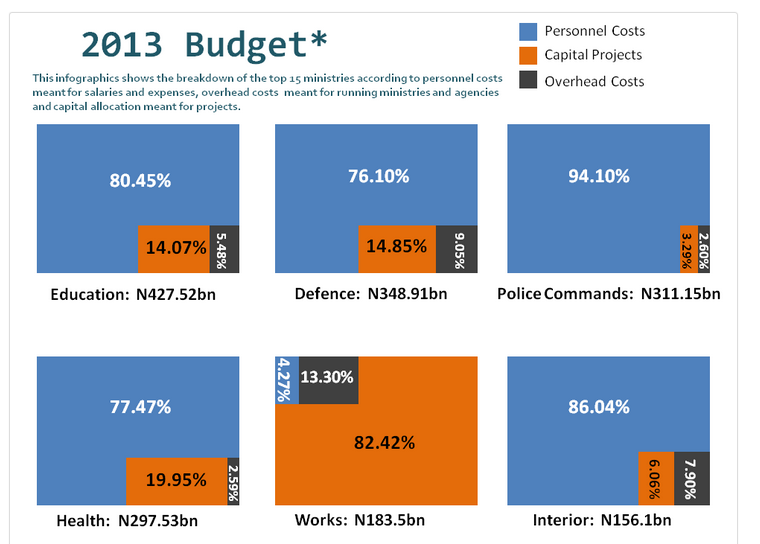 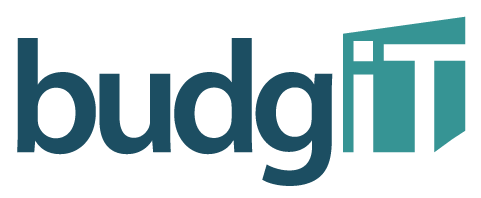 Infographics using Objects
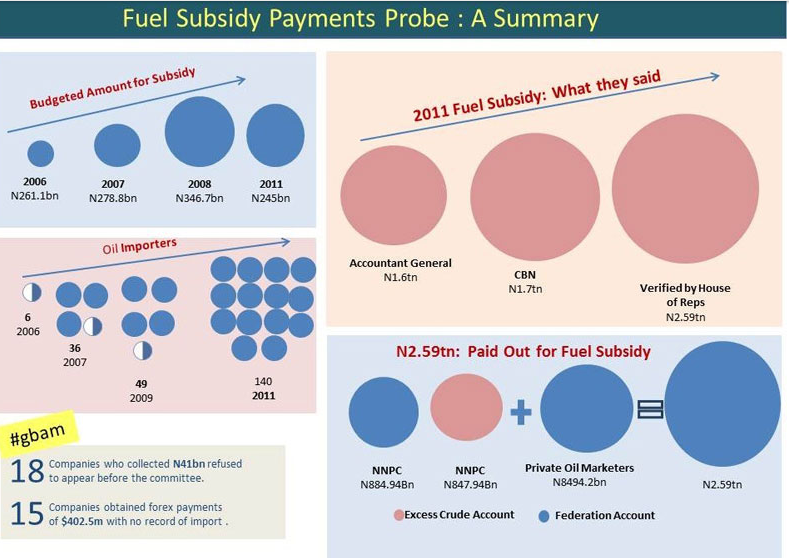 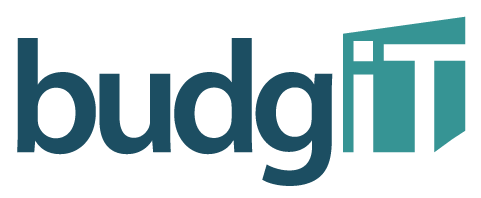 Notes
Dimension Objects with values 
Use Colors Appropriately 
Use Text Appropriately with Bold numbers
Work with Sequence 
Clarity of Message and Story
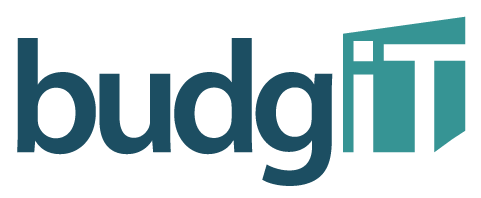 Microsoft PowerPoint 

 Developing Simple Charts and Visualisations
Opening a PowerPoint Page
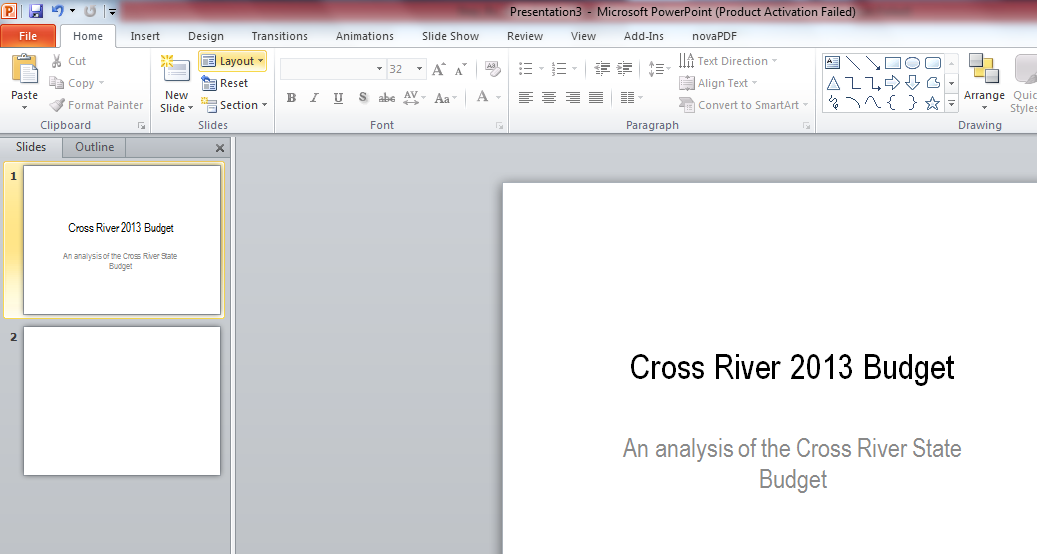 To start using Powerpoint, there are boxes to put your title and subtitle as shown above. 
Hold Control and M to add more slides at the left hand corner.
Putting up a PowerPoint Background
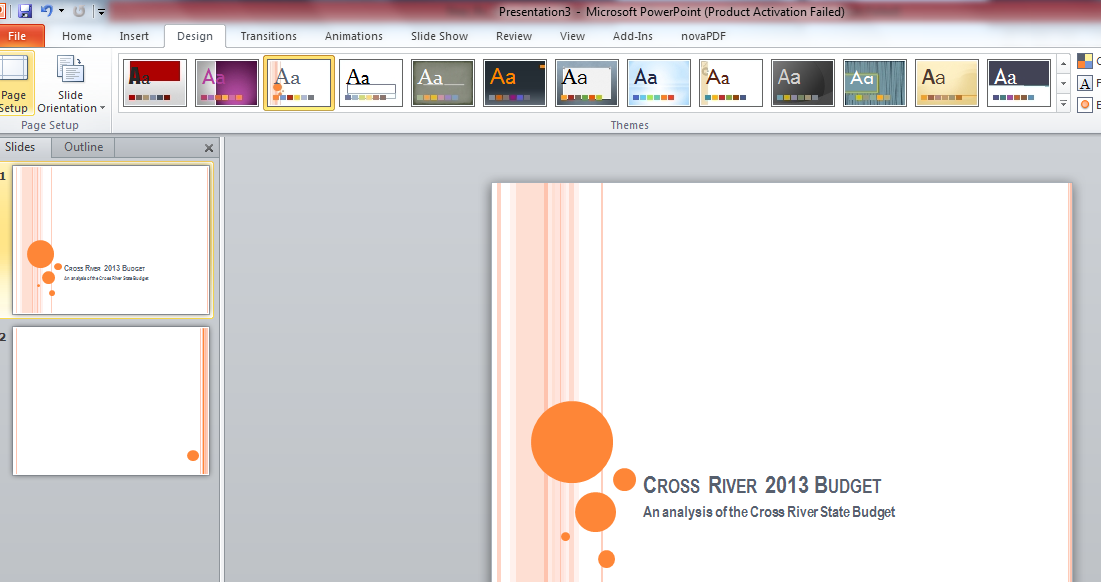 Click on Design on the top corner of the PowerPoint slide  and choose which design will be most effective.
Opening the Chart
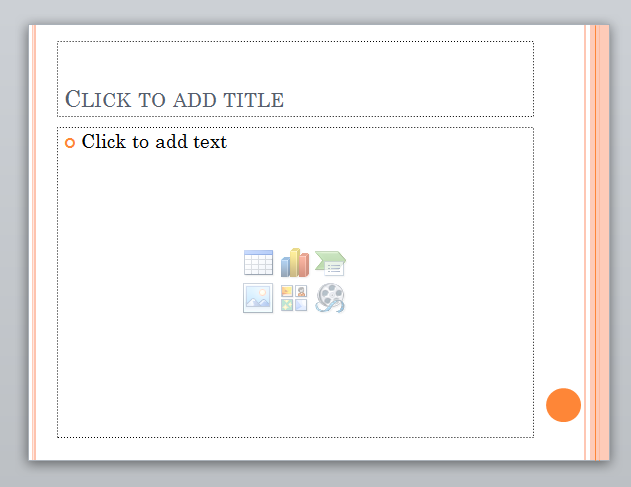 Click on the chart tool on the Microsoft PowerPoint page and it opens a new Excel sheet.
Opening a PowerPoint Page
Type in the relevant content into the space
Choosing an Array of Charts
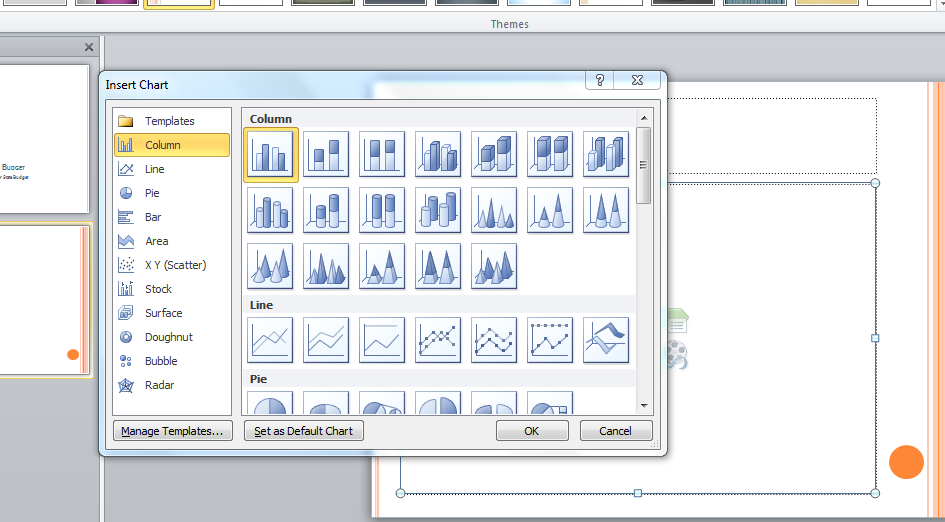 Click on the  appropriate chart tool on the Microsoft PowerPoint.
Opening the Chart
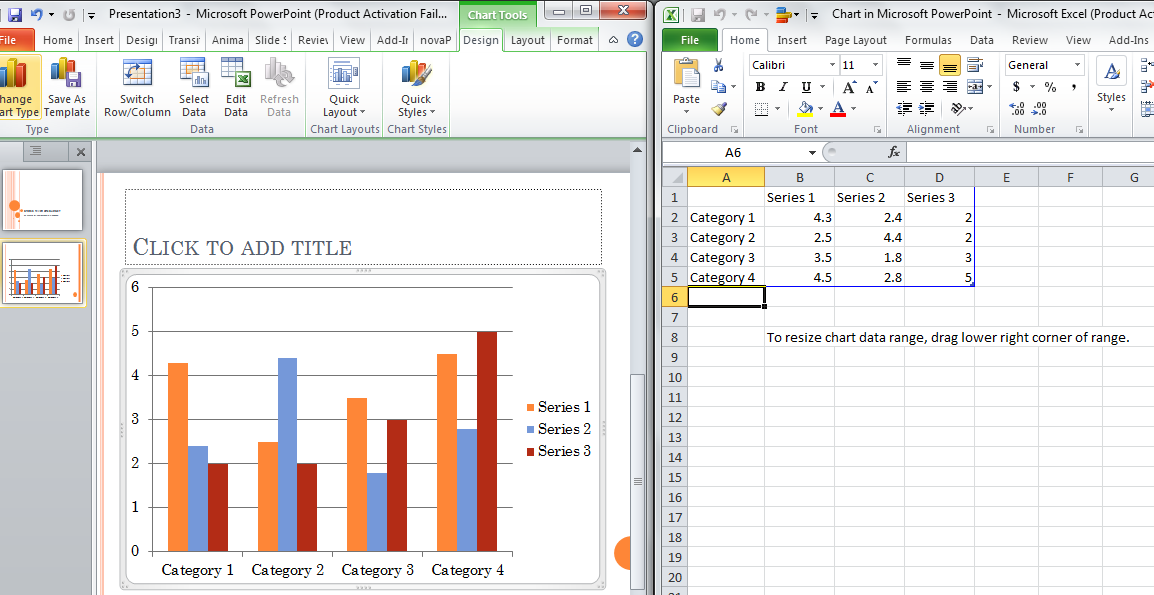 Edit the Excel Sheet appropriately and add the content to be visualized.   
After completion, close the Excel Sheet.
Coloring the Chart
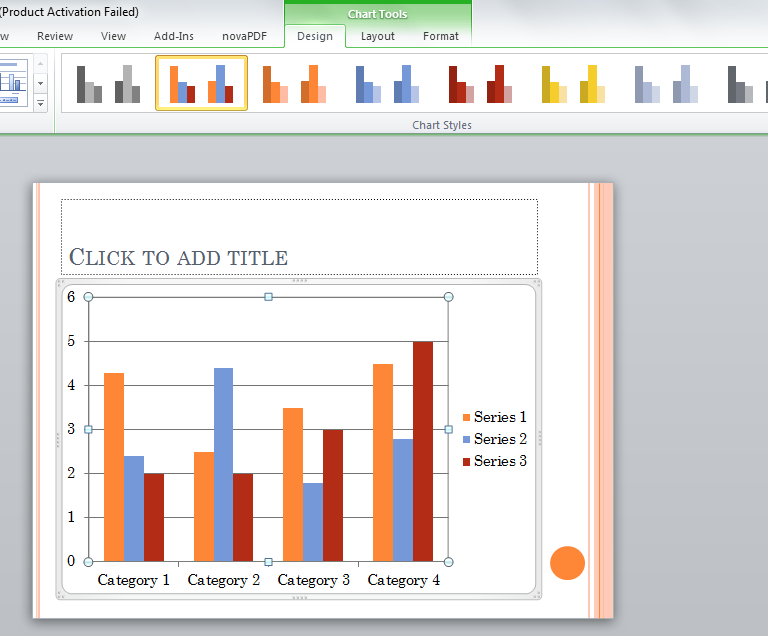 1. Click on the chart to activate the chart options. 
2. Colour the charts by clicking on the array of icons on top.
Formatting the Chart
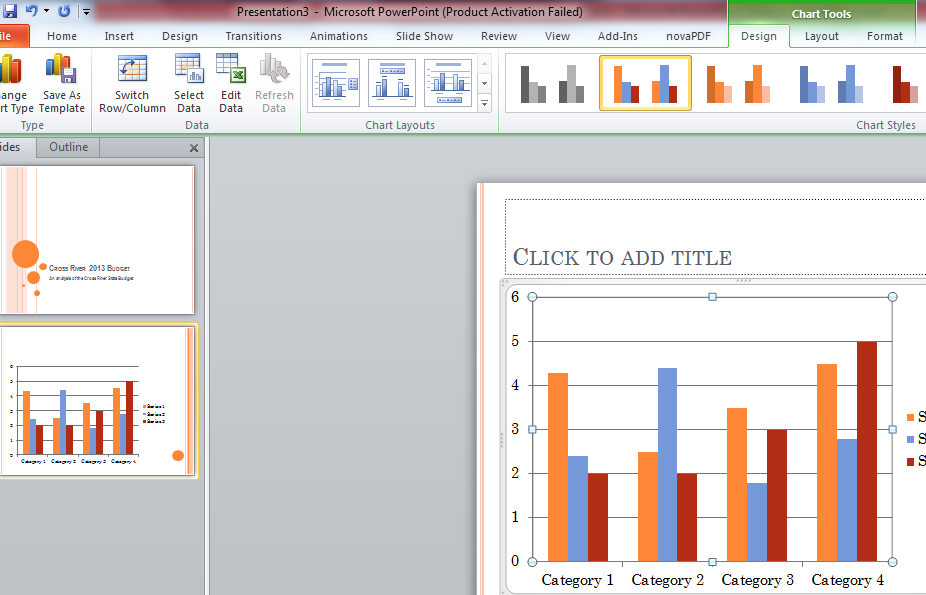 1. Choose the array of options highlighted to improve your charting options. 
.
Formatting Charts in PowerPoint
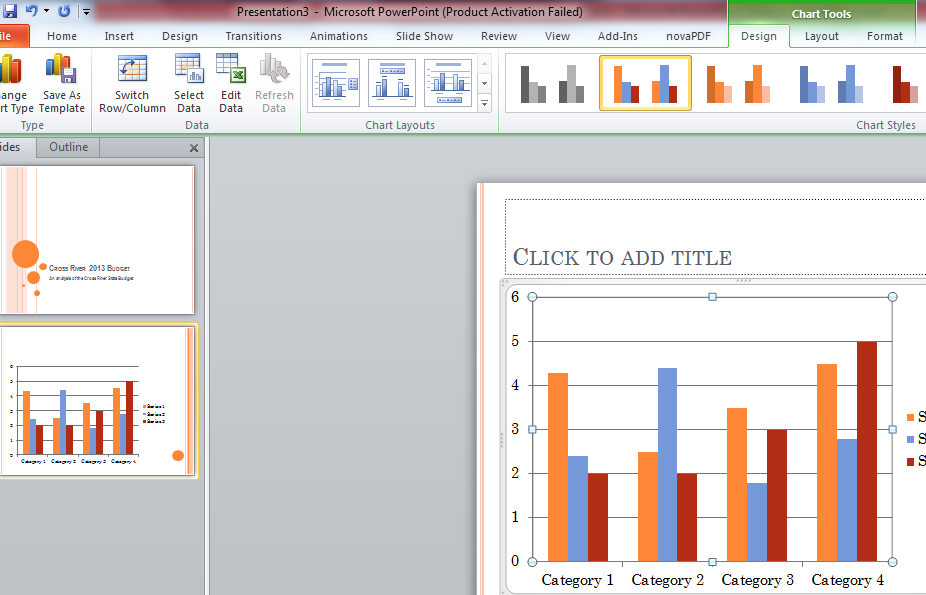 1. Choose the array of options highlighted to improve your charting options. 
.
Bar Chart : Trends and Item Comparison
Samples
Source: INEC, BudgIT Research
Xxxxxx
Line Graphs: The relationship between two types of information
Samples
Source: Federal Ministry of Finance
After the exit of Nigeria from the Paris Club, amount used in servicing Nigeria’s external debt dropped . However, domestic debt service has risen with the appetite of Nigerian government for domestic bonds and treasury bills.
Pie Chart: Compare Parts of the whole.
Samples
Nigeria Uncompleted Projects
Source: Federal Ministry of Finance
Xxxxxx
Starting with Text boxes
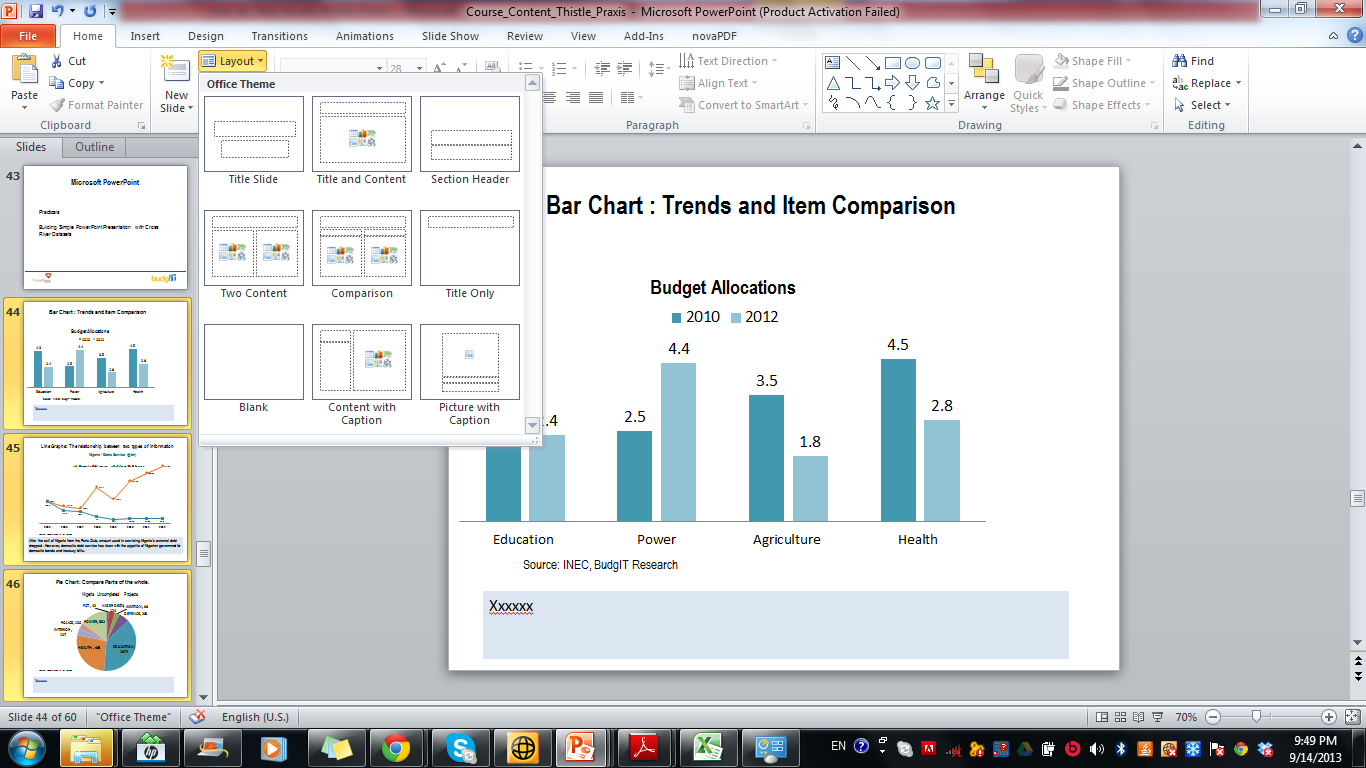 1. Use the blank layout to start the text boxes.  
.
Using Text Boxes
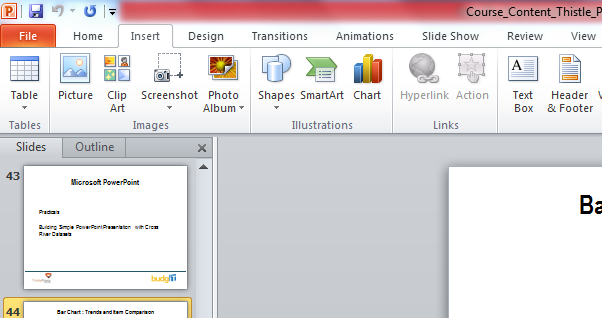 Click on the insert option and choose  the Text box.
Immediately type in a the required words such as words or numbers.
Effectively Using Text boxes
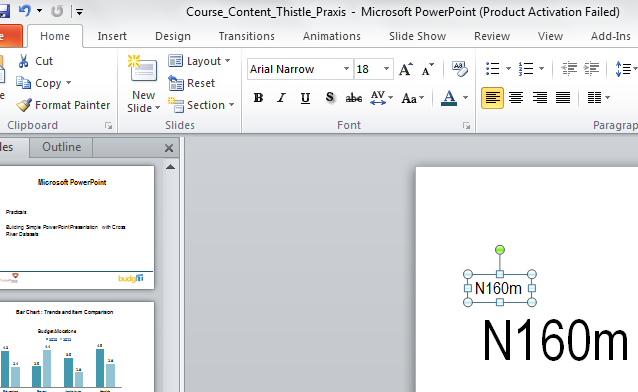 1. After choosing the text box by clicking on Insert, edit the content effectively by using the icon at the top.
Clip Art Inclusion
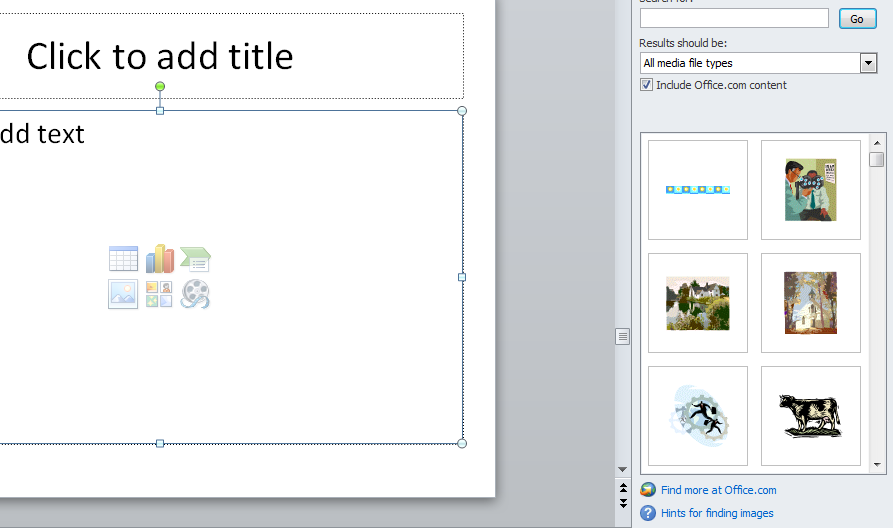 Use clip art effectively by clicking on it.
Click on “Go” and choosing the effective icon that matches the right story.
Creating Tables
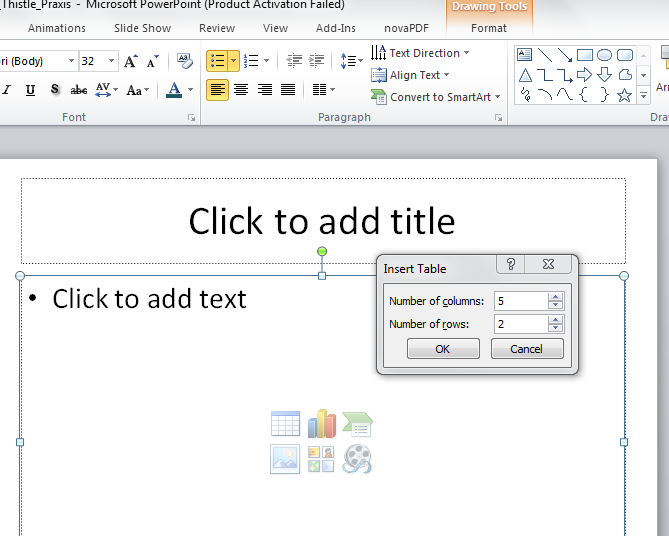 Click on the Table icon on  the page. 
Choose the number of rows and columns as required.
Importing Pictures
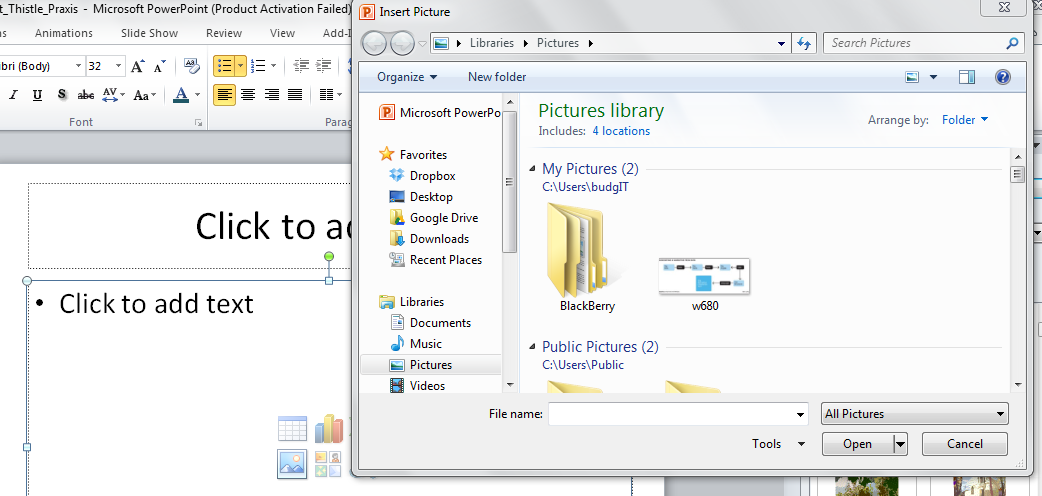 Click on the Pictures icon on  the page. 
Go to the required source document and import the appropriate document.
Using Shapes Effectively
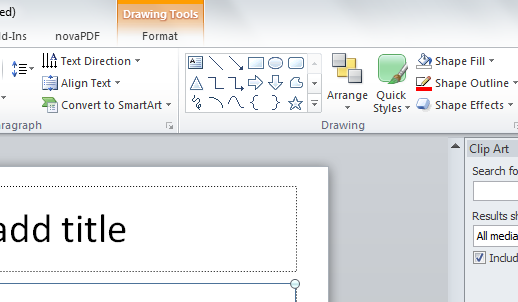 To use shapes to make designs, choose the appropriate shape
Use the Shape Fill and Outline to appropriately colour.
Infographics Example
Samples
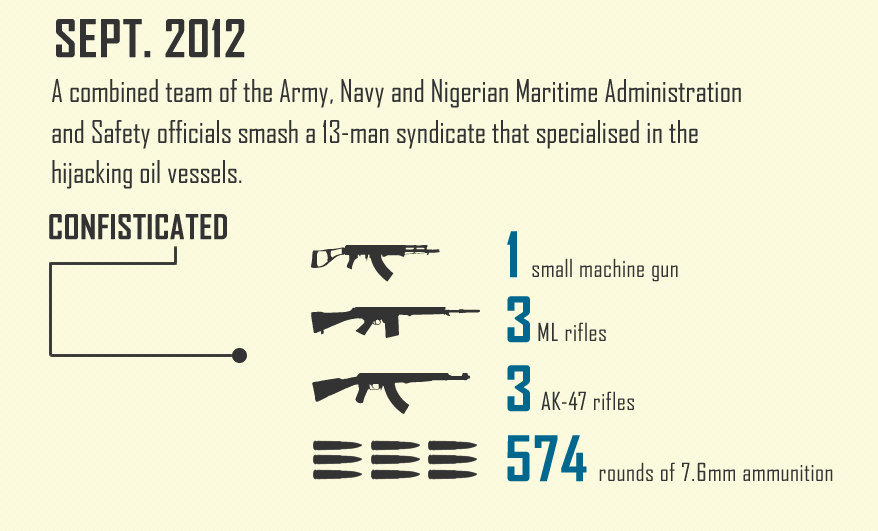 Source: Nigerian Navy
Infographics using Shapes & Objects
Samples
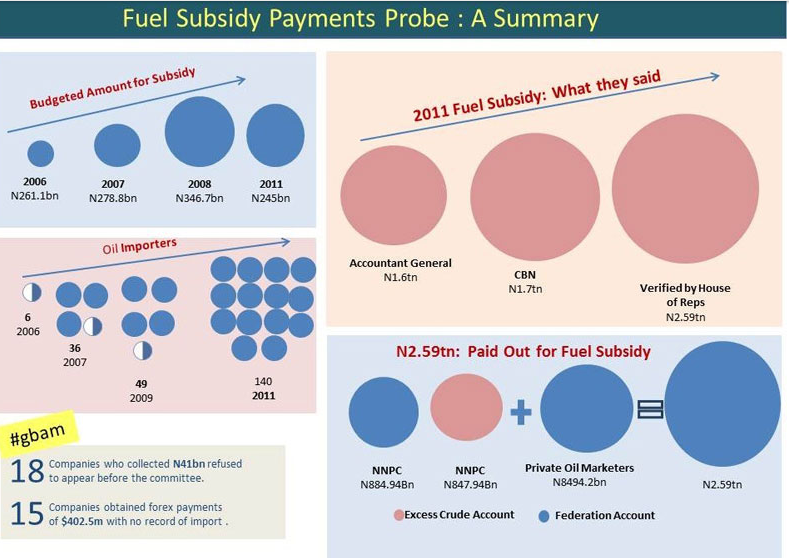 Infographics Notes
Dimension Objects with values 
Use Colors Appropriately 
Use Text Appropriately with Bold numbers
Work with Sequence 
Clarity of Message and Story
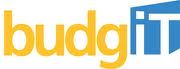 Infogr.am & DataWrapper 

 Developing  Simple Charts and Visualisations
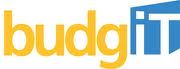 DataWrapper – datawrapper.de
DataWrapper
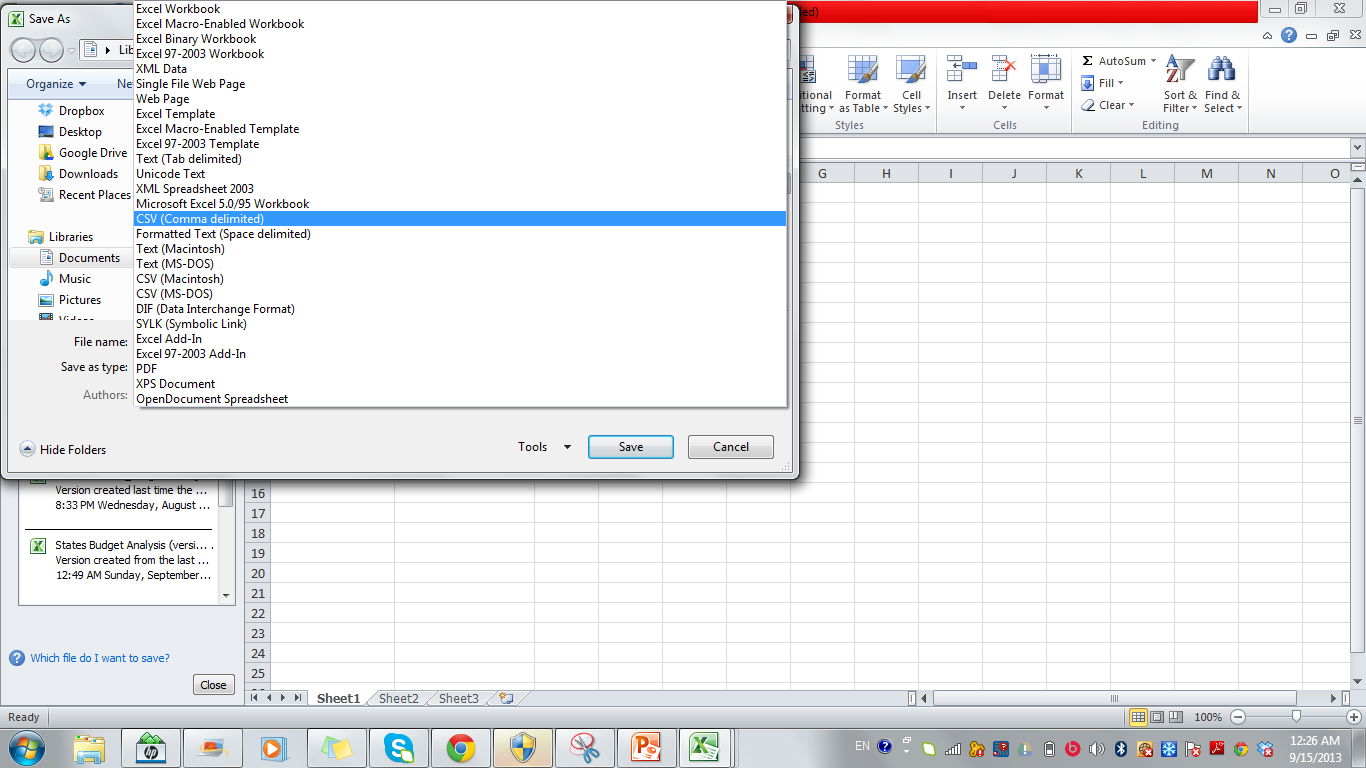 Prepare your document in Excel Sheet and save in a CSV format.
DataWrapper (datawrapper.de)
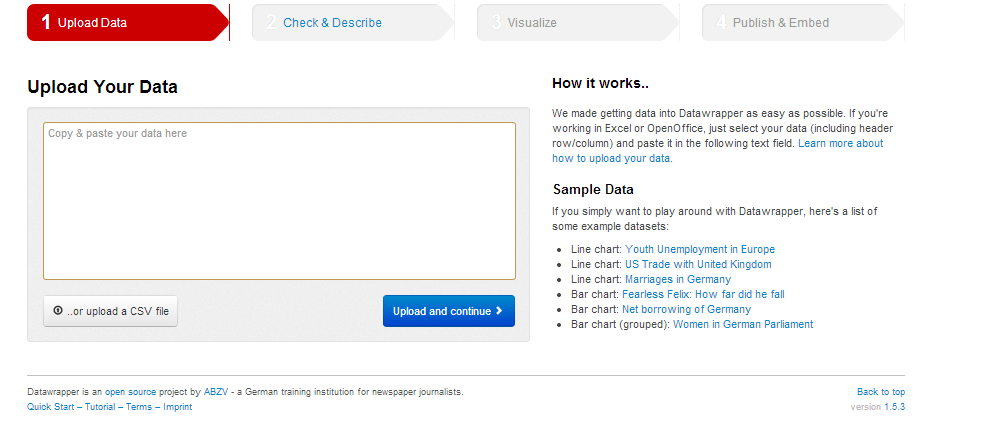 Login to the website (datawrapper.de). 
Upload the Document in CSV format
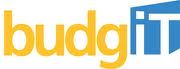 DataWrapper
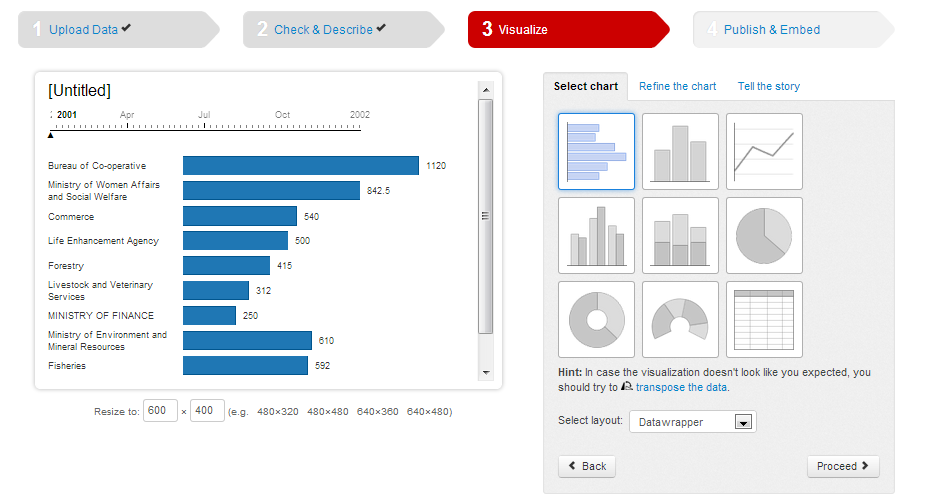 Open the website (datawrapper.de). 
Upload  the Document CSV format
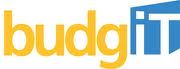 Visualizing on DataWrapper
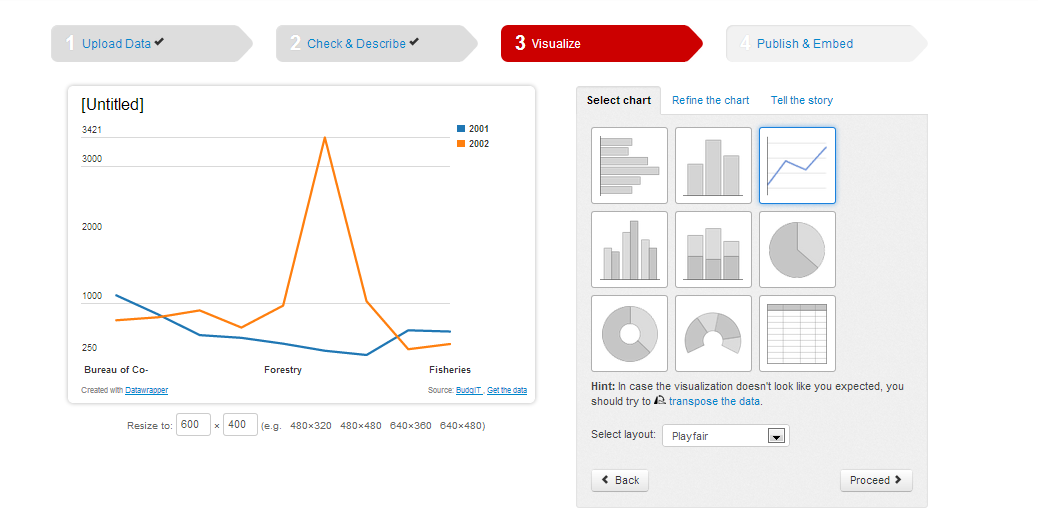 Follow the prompts and choose the appropriate chart 
Publish the chart as picture or embed into the website.
Infogr.am Login (infogr.am)
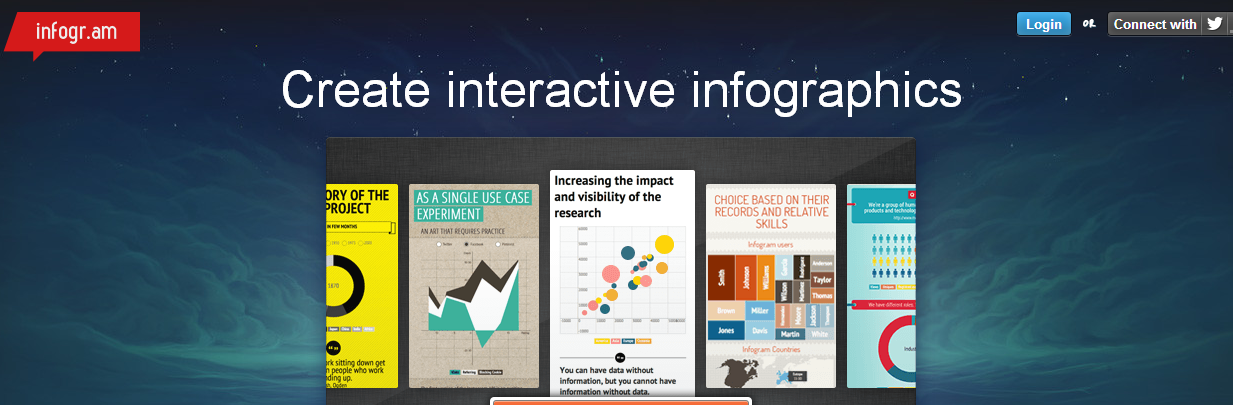 Login into infogr.am website using a social link
Begin Infographic (infogr.am)
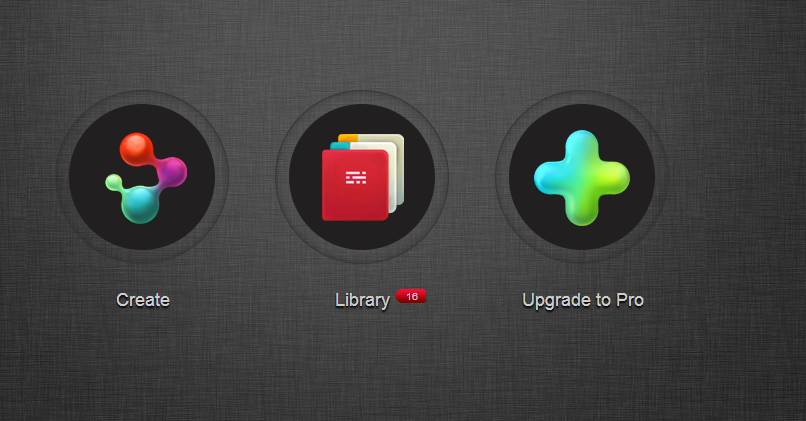 Start by using the create icon
Choose Infogr.am  Template (infogr.am)
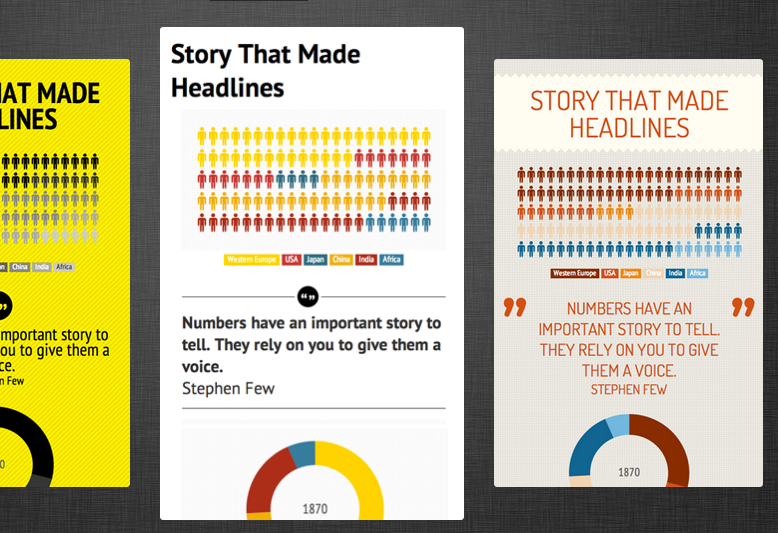 Use tools Infogr.am Template (infogr.am)
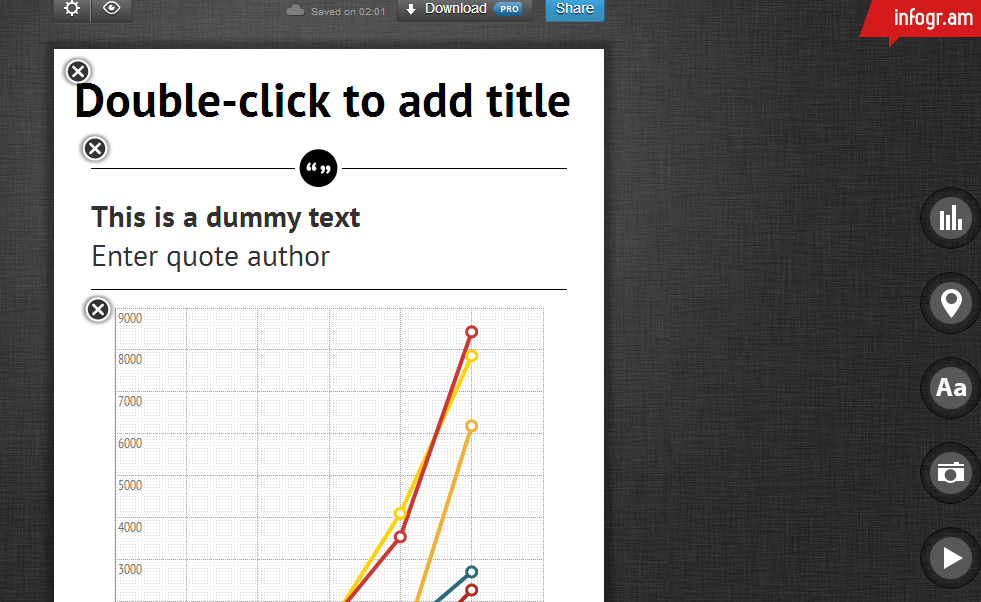 Use tools Infogr.am Template (infogr.am)
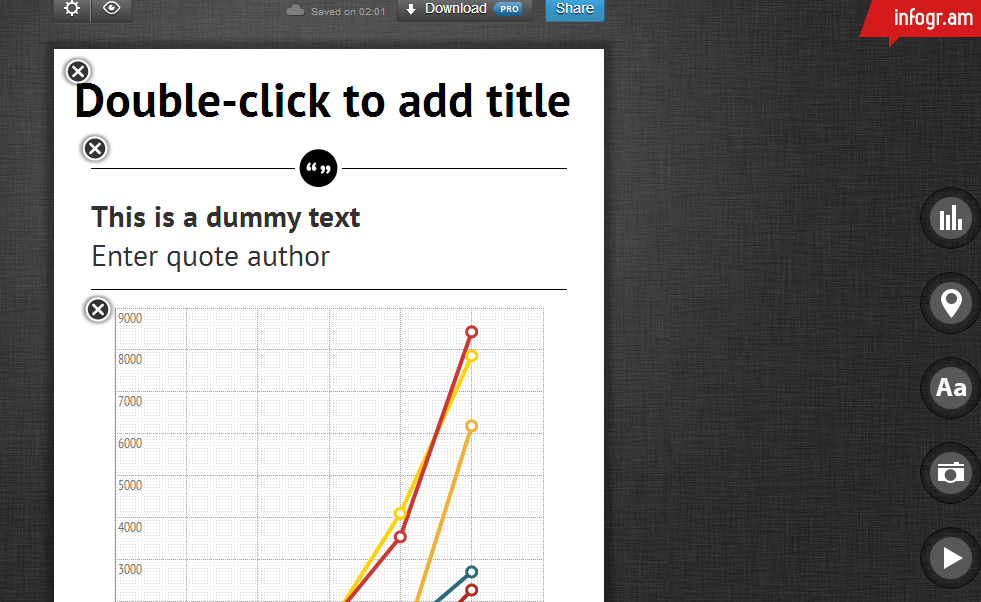 Use Chart tools on Infogram
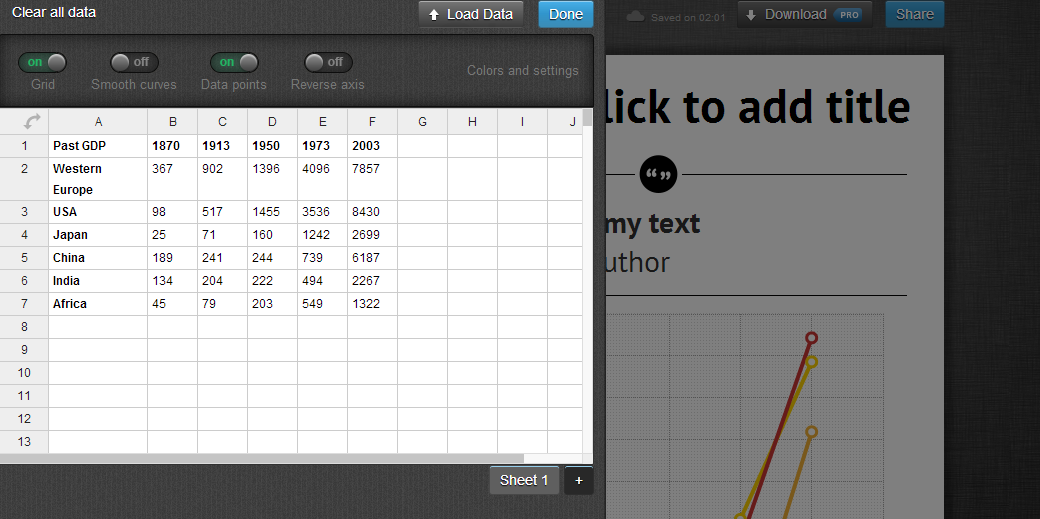 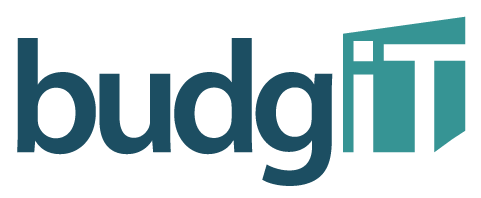 yourbudgit.com 
@budgitng
facebook.com/budgitng
info@yourbudgit.com